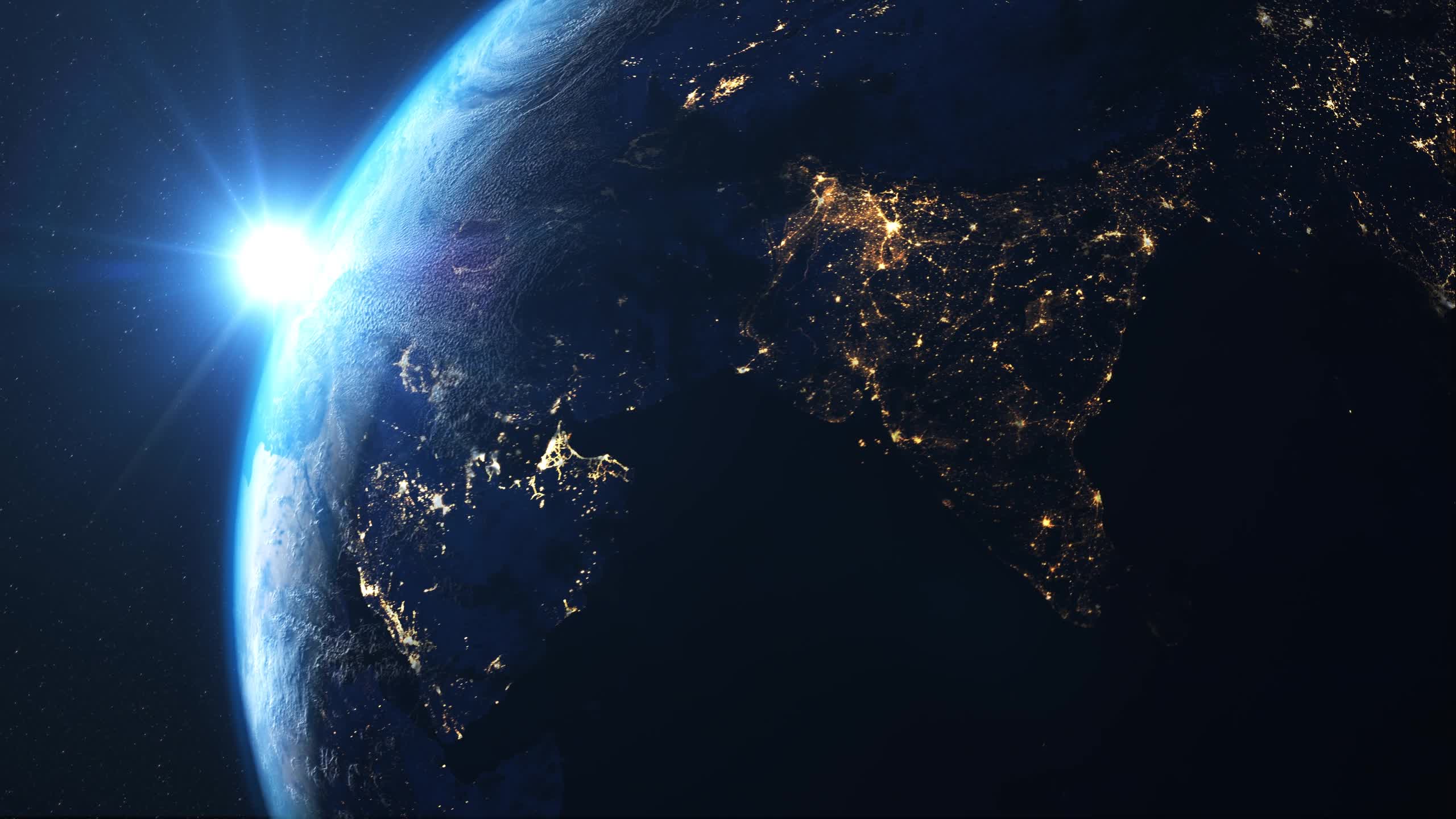 柳州市小微企业创业创新服务补贴券
第二阶段发放政策解读
叶江鹏
主讲人：
2020
12.15
柳州市中小企业服务中心
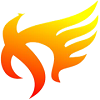 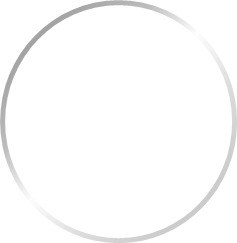 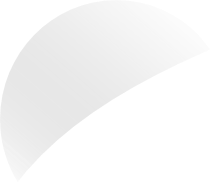 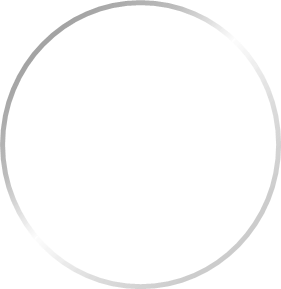 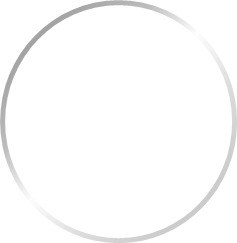 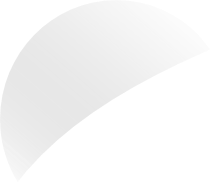 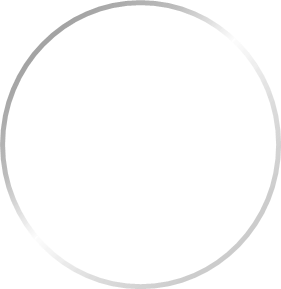 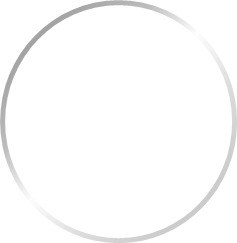 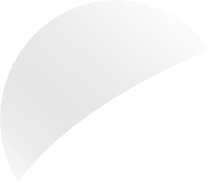 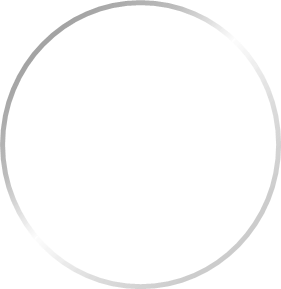 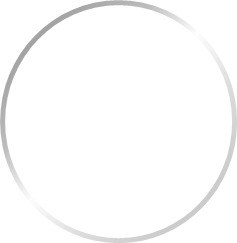 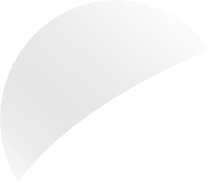 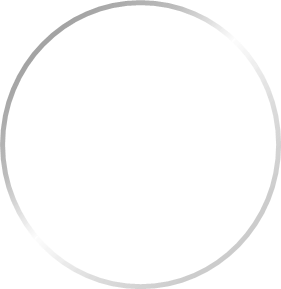 目录\CONTENTS
业务流程及要求
第一阶段小结
第二阶段发券计划
注意事项
800万元
100%
41%
1350家
89%
2525项
发券金额
76%
389.1万
时间：9月-10月
审核兑现材料1365份
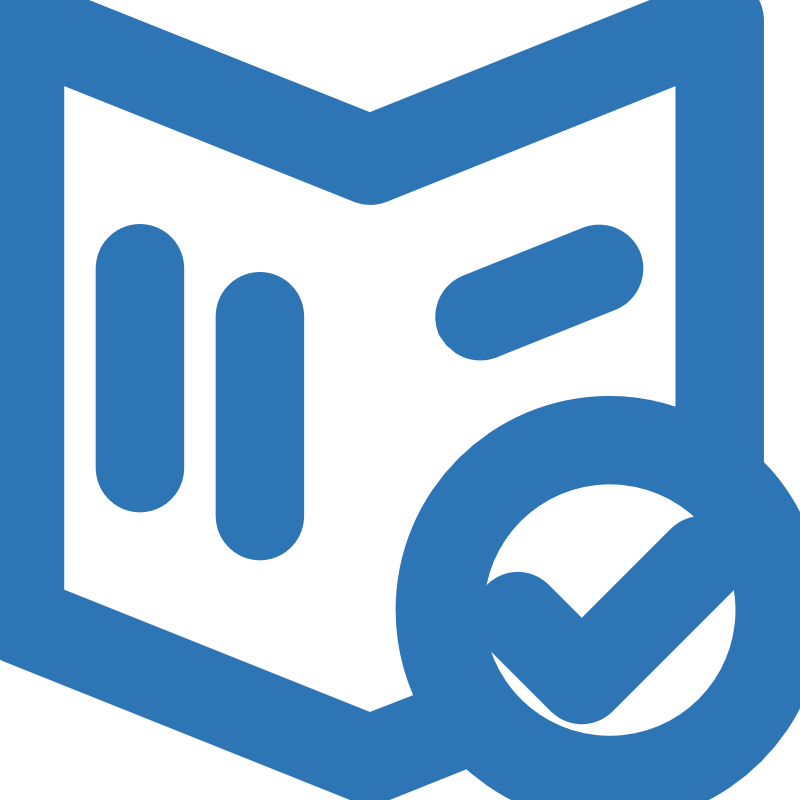 第一批
领券企业
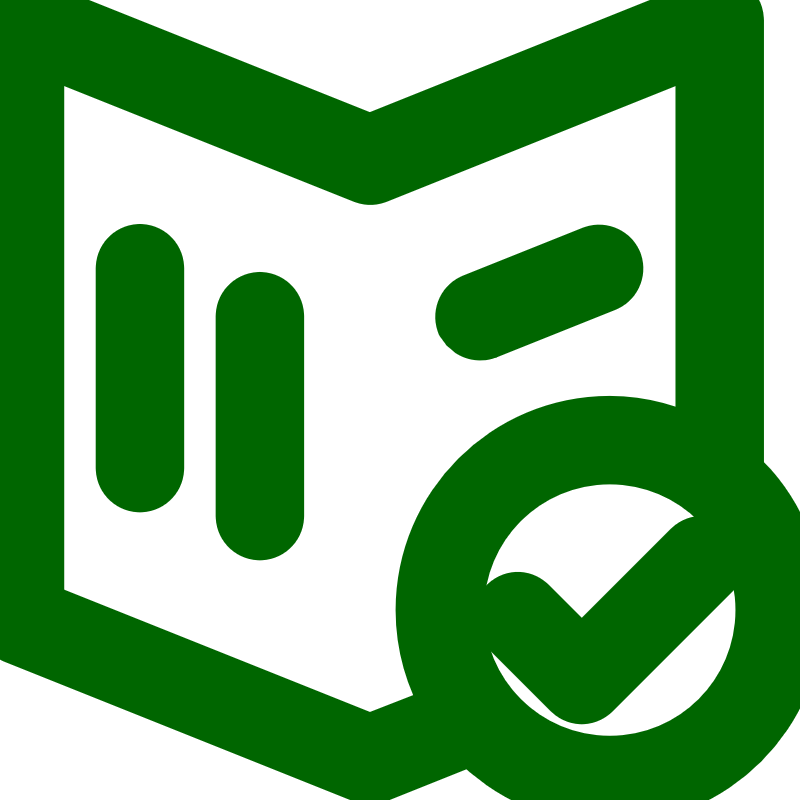 第二批
218.9万
达成交易
时间：11月-12月
审核兑现材料781份
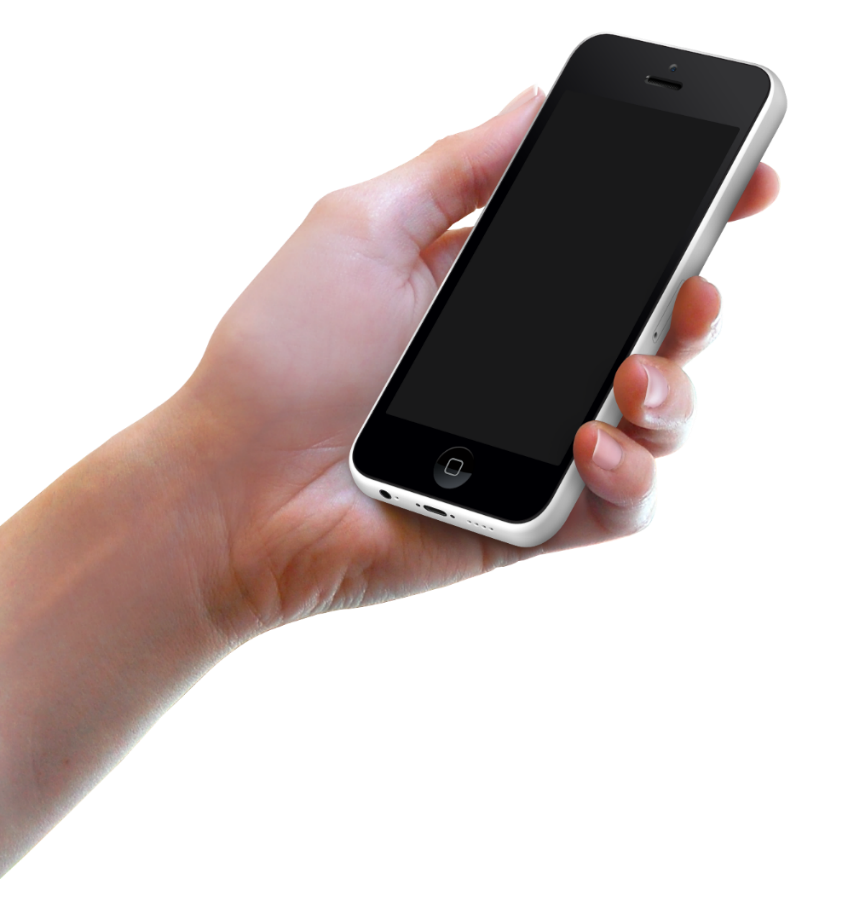 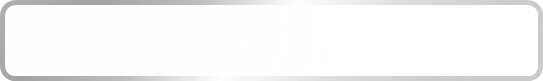 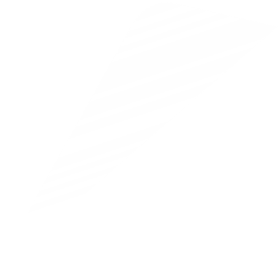 与往年不同之处
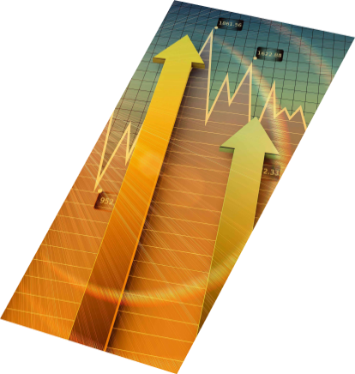 领券与用券相分离
企业领券前不强制订购服务，自由度更大。
企业在平台上使用服务券之前，管理人员并不知道服务券的流向。
兑现批次与发券批次不再对应。
首次在五个方向上给予政策倾斜
定向券总额占比50%。
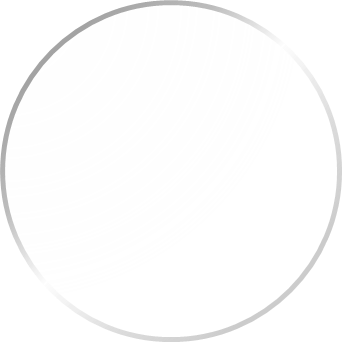 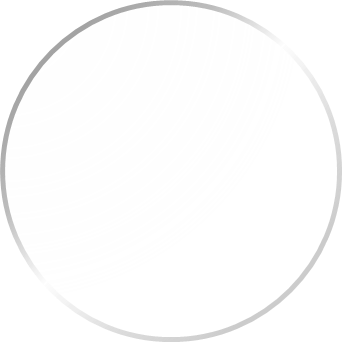 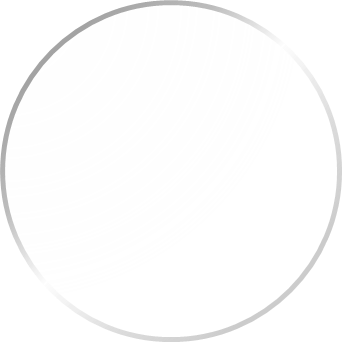 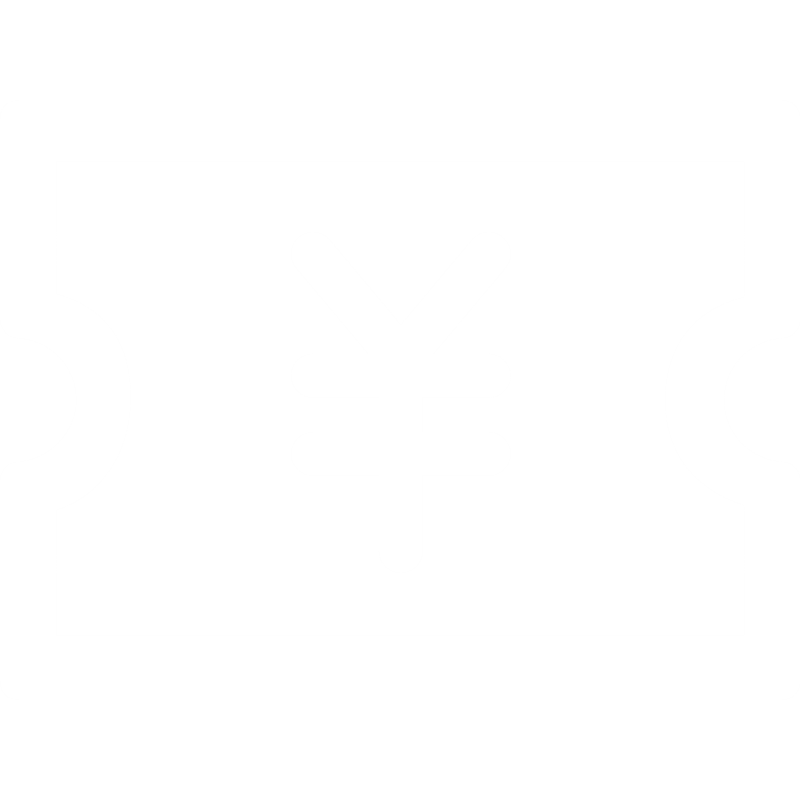 发放时间
发券金额
发放批次
12月18日-12月31日
多批次发放
730万元
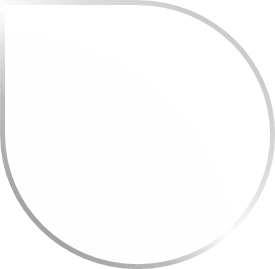 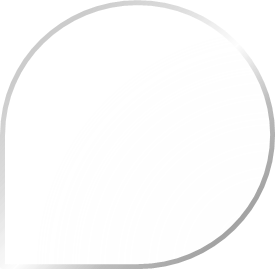 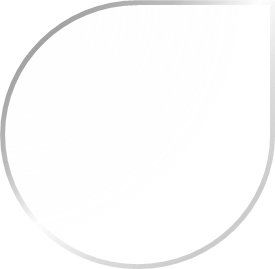 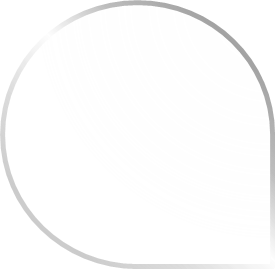 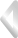 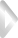 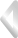 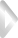 工业互联网
汽车机械零部件转型升级领域
2
1
针对为工业场景人、机、物高效互联和先进信息技术应用于工业领域提供相关服务的企业给予优先支持。
重点支持汽车机械零部件转型升级过程中采购的中介服务。
3
4
产业扶贫领域
“专精特新”企业
重点支持促进贫困地区发展、增加贫困农户收入的扶贫产业。
对于新一代信息技术、高端装备制造、新能源、新材料、生物医药等中高端产业，科技含量高、设备工艺先进、管理体系完善、市场竞争力强的企业。
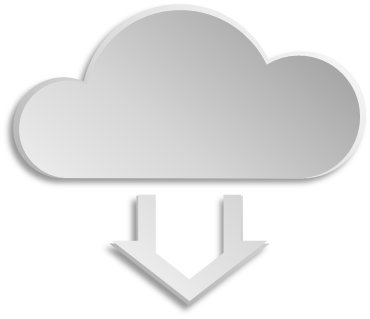 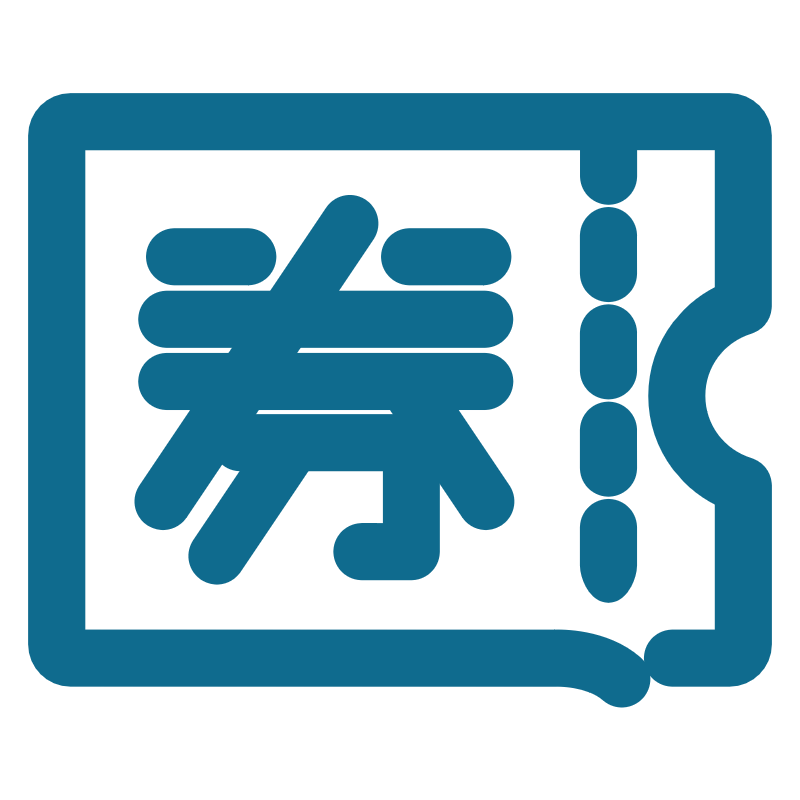 小微企业
全市范围成立时间达到1年以上
正常经营的小微企业
服务中心
制定政策。
制券、发券、兑现管理机构。
签约服务机构
经认定以后，在平台发布服务产品。
接收服务补贴券。
服务券
线上完成
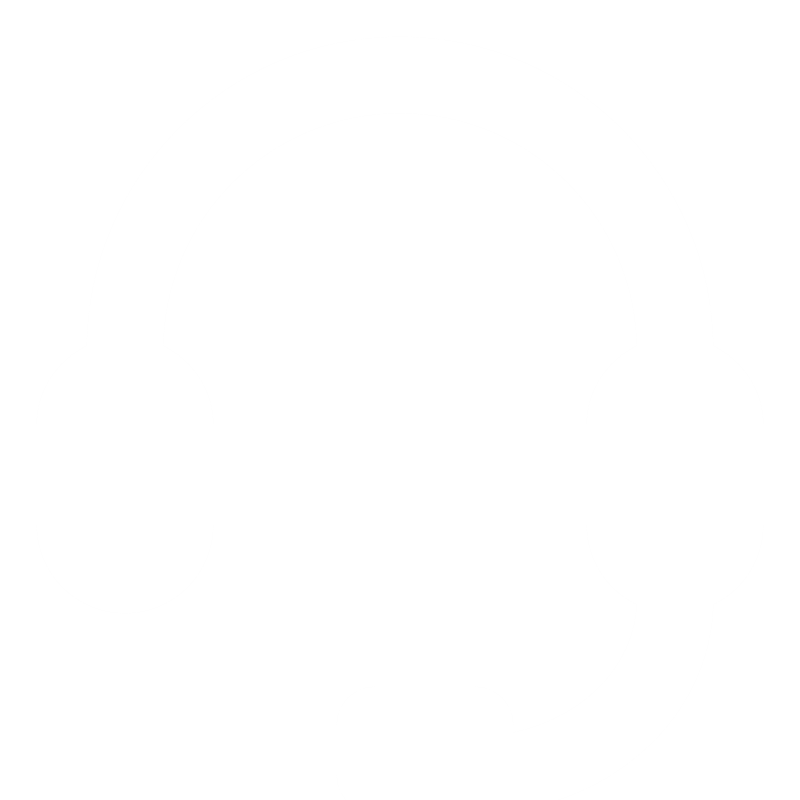 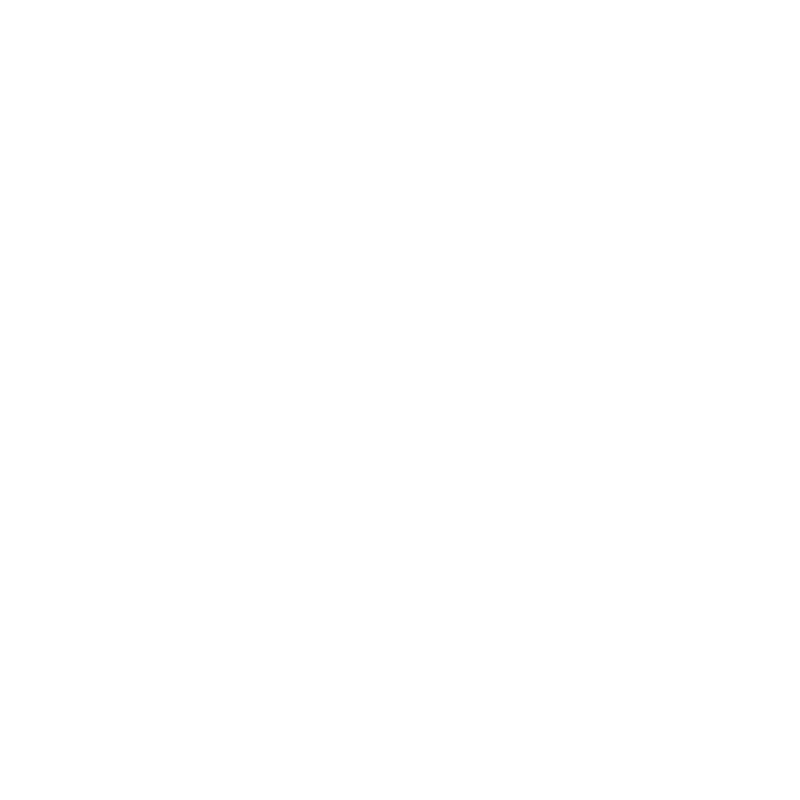 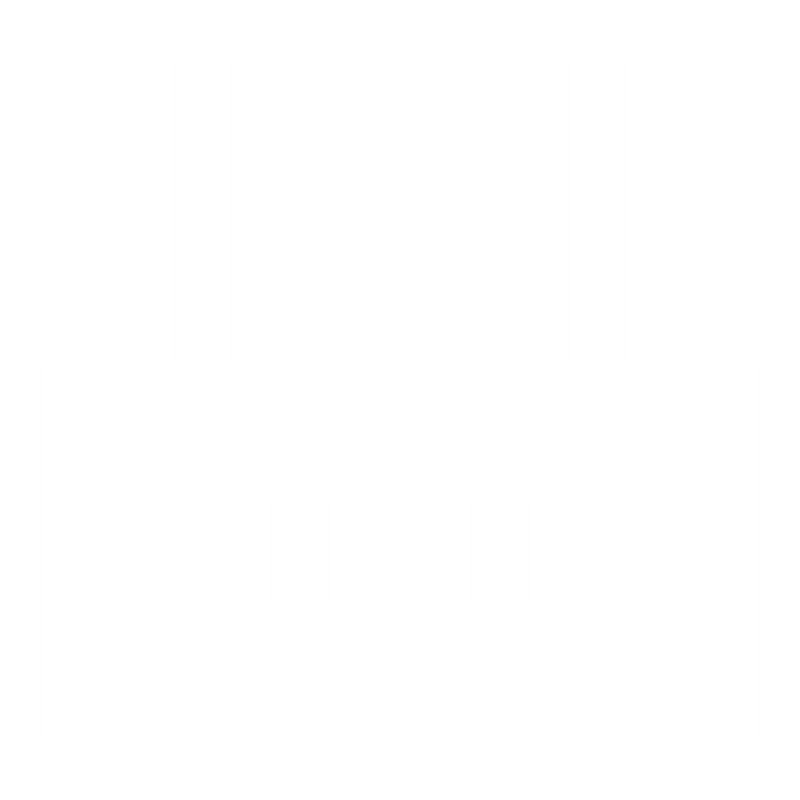 线下完成
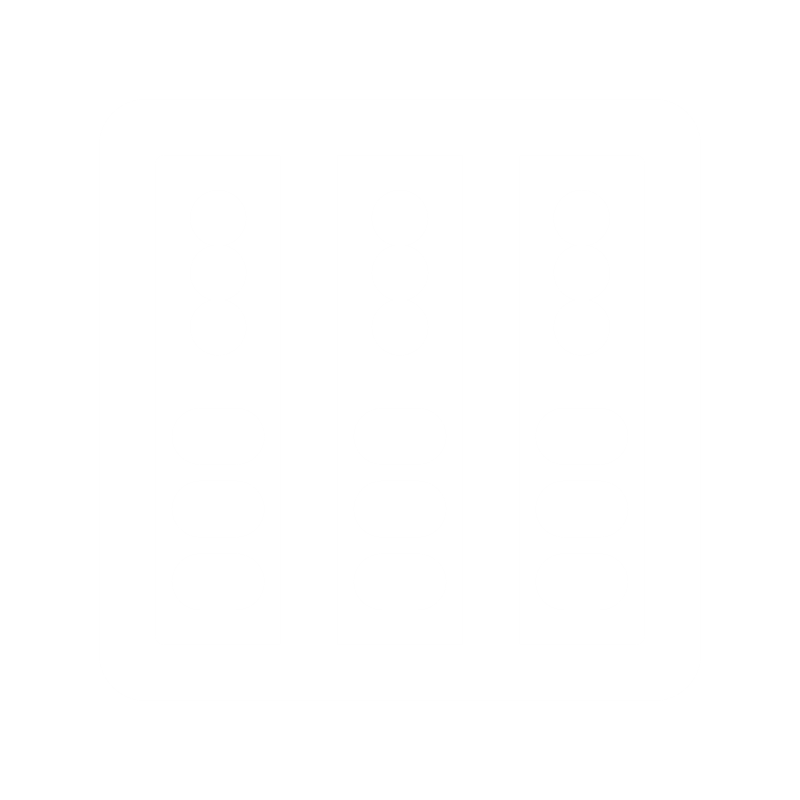 抵扣服务费
领 券
服务补贴券
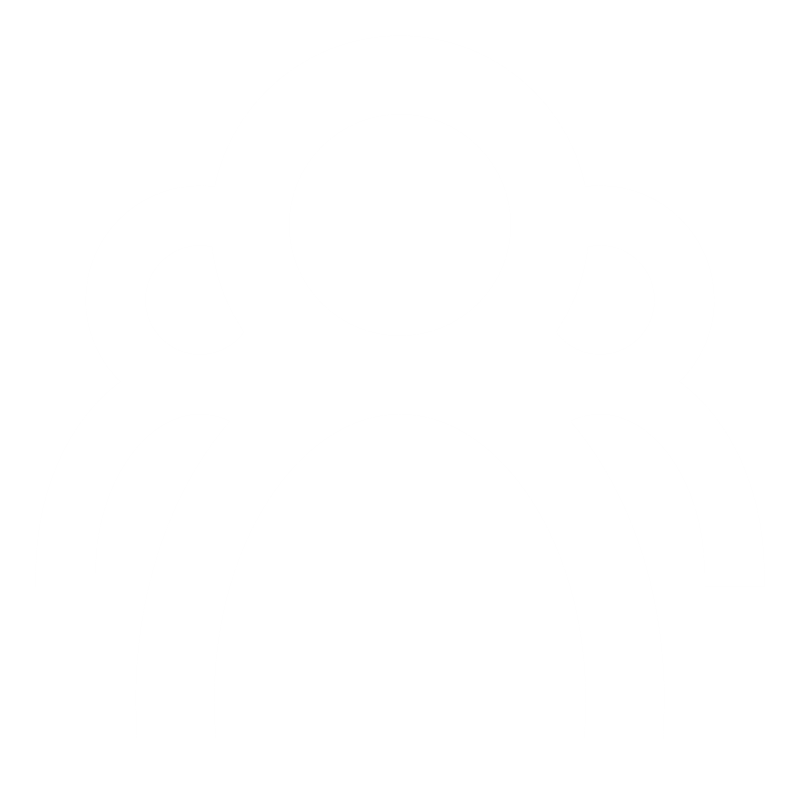 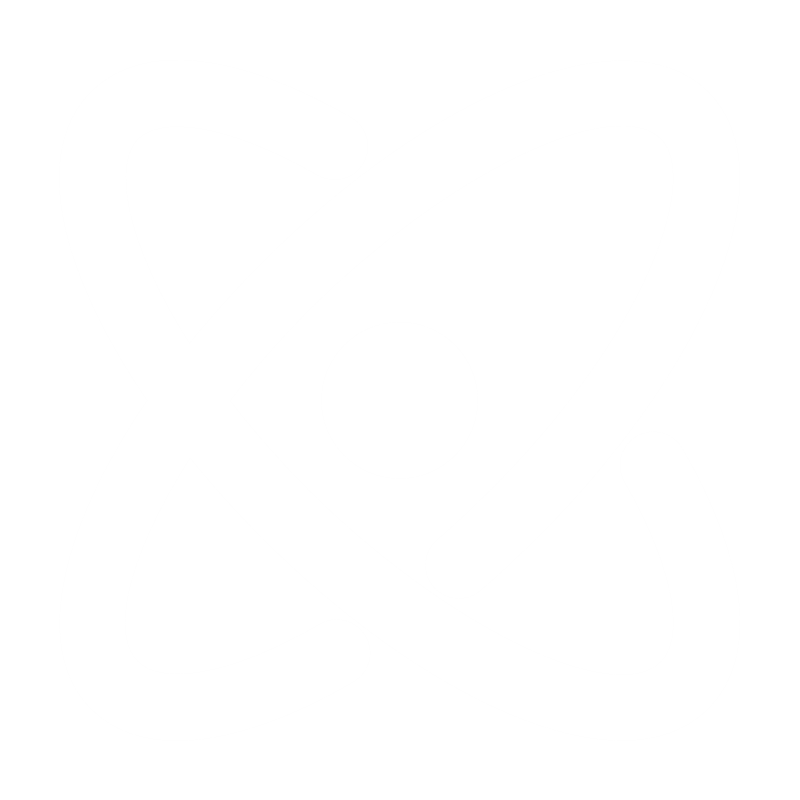 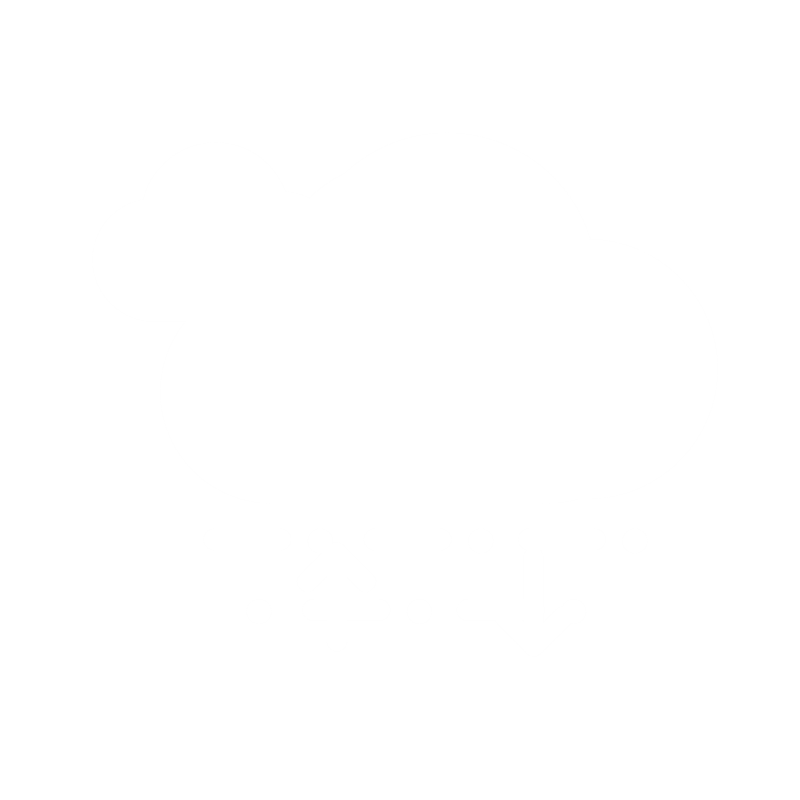 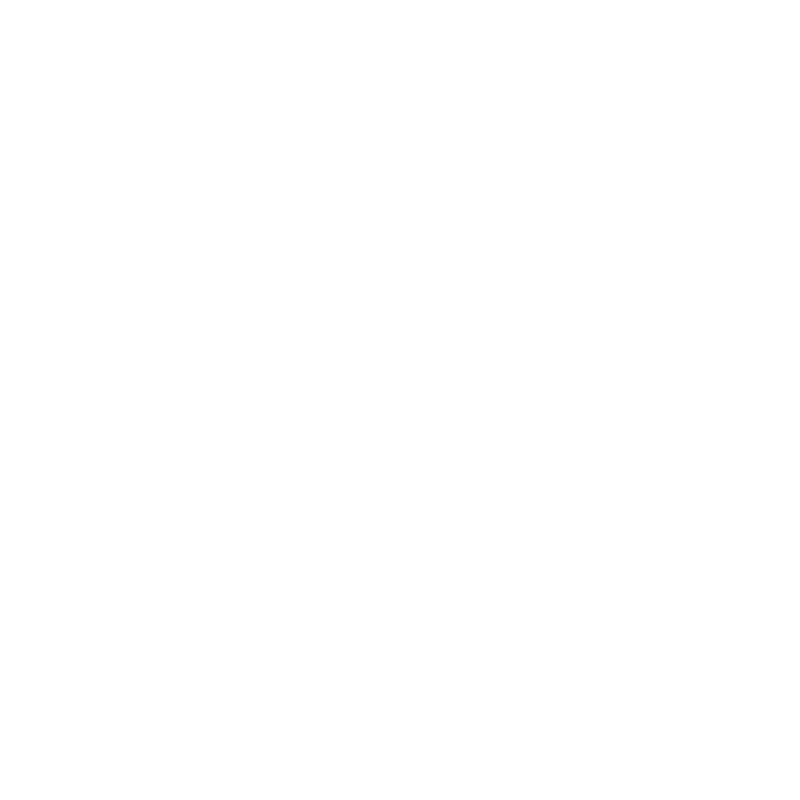 发放服务券
服务券
在线审批
申请兑现
领券资格审核
服务中心
小微企业
服务机构
签约服务机构认定
签订合同、履行合同
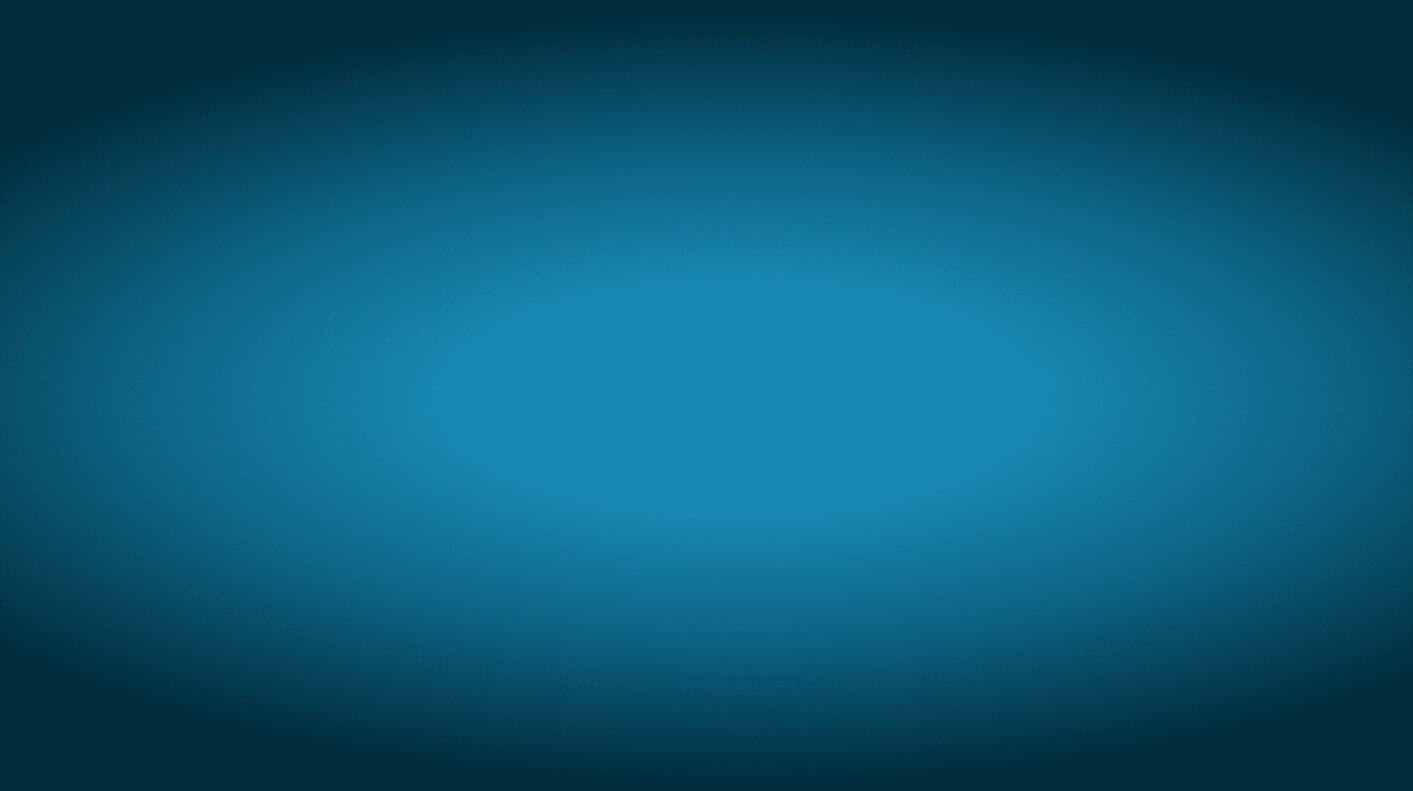 服务机构
业务流程
服务中心
企业
“柳创汇”云平台会员中心
小微企业服务补贴券申领管理平台
www.smelz.cn
fwq.smelz.cn
小微企业
添加企业（关联）
用券
领券
确认合同
服务中心
审批合同
签约服务机构
履行合同
申请管理权限
(有效期一年）
领券资格申请
下订单
购买服务
合同
服务评价
申请兑现
洽谈服务
发票
上传兑现材料
兑现清单
上架服务产品
上传合同
服务机构资格申请
纸质材料
服务中心
审核、审批
服务机构上传正式盖章合同
合同必要条款
服务券原则上只补贴有效期内发生的服务
本项目甲方使用小微企业服务补贴券抵扣合同金额为：      元（人民币大写：   ）

本项目服务补贴券绑定柳州市小微企业服务补贴券申请管理平台（网址：fwq.smelz.cn）系统订单号为：
在线申请兑现
取消模板合同
采用业务合同
兑现
用券
服务机构审核
一项服务单独一份兑现材料
服务券暂不可以跨批次使用
服务机构要在“柳创汇”云平台完善银行账户信息
一份合同服务机构需开给企业对应服务券额度发票
一项服务产品一年内只能购买补贴一次（培训服务除外）——以用券时间为准
服务机构须开大额发票给服务中心
企业一定要在系统上对服务做出评价，否则服务机构无法在线申请兑现
未收到通知之前服务机构不要开发票
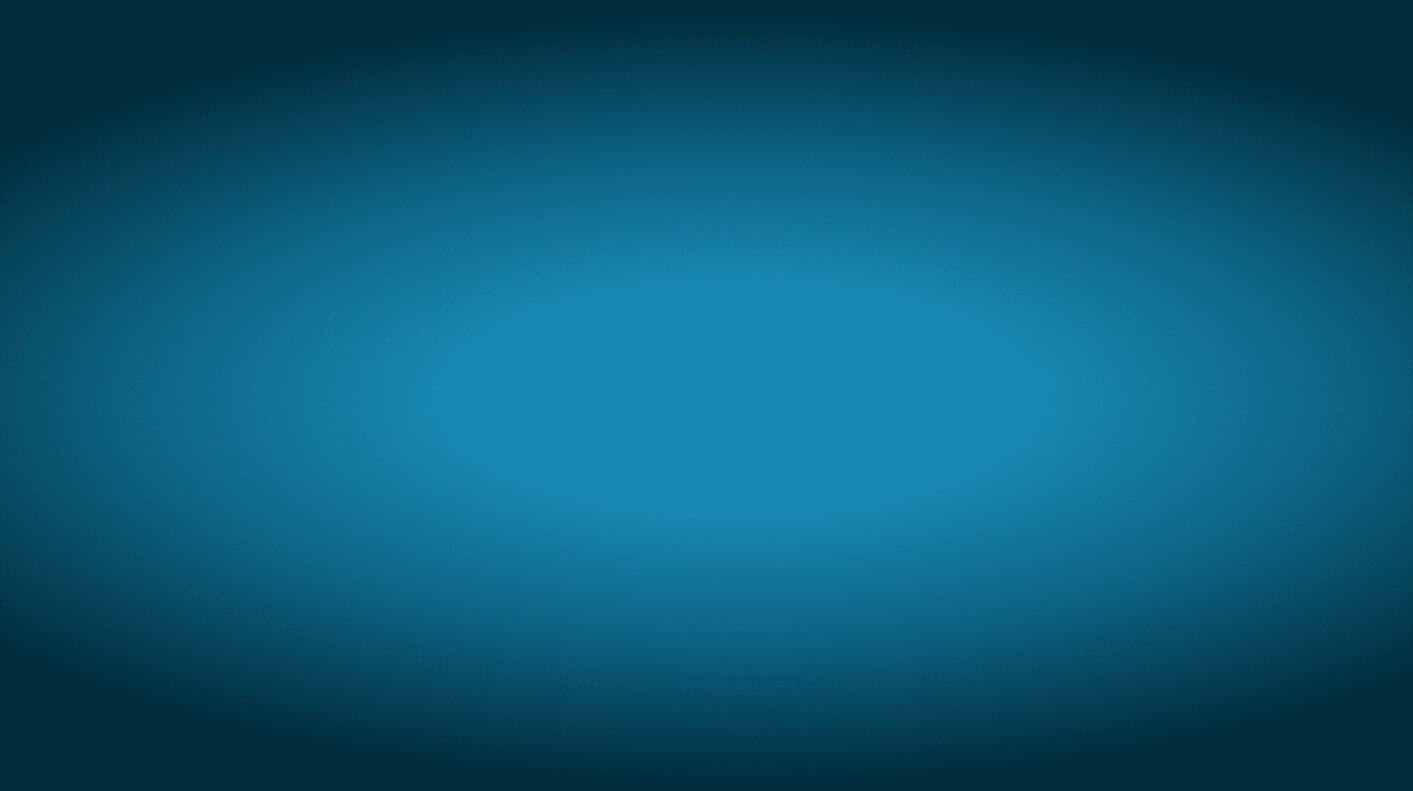 敬请关注：
微信订阅号：
搜索：柳州市中小企业服务中心
网站
柳州中小企业网：www.smelz.com.cn
服务券申请管理平台：fwq.smelz.cn
微信小程序：
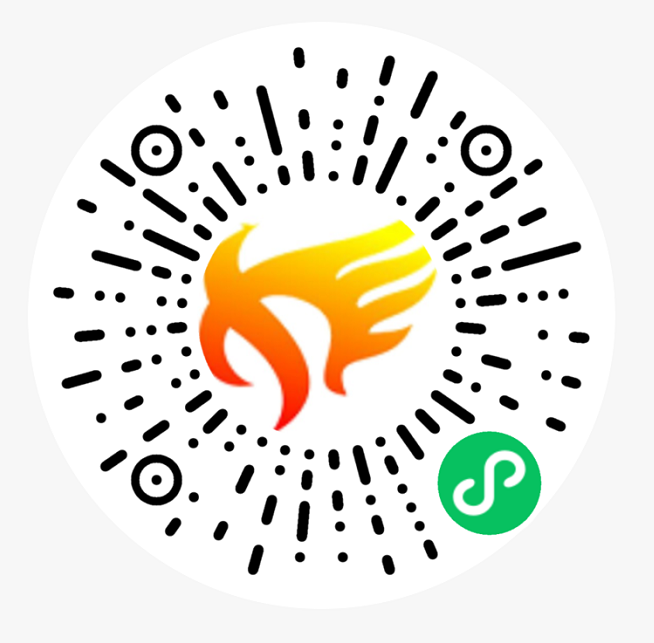 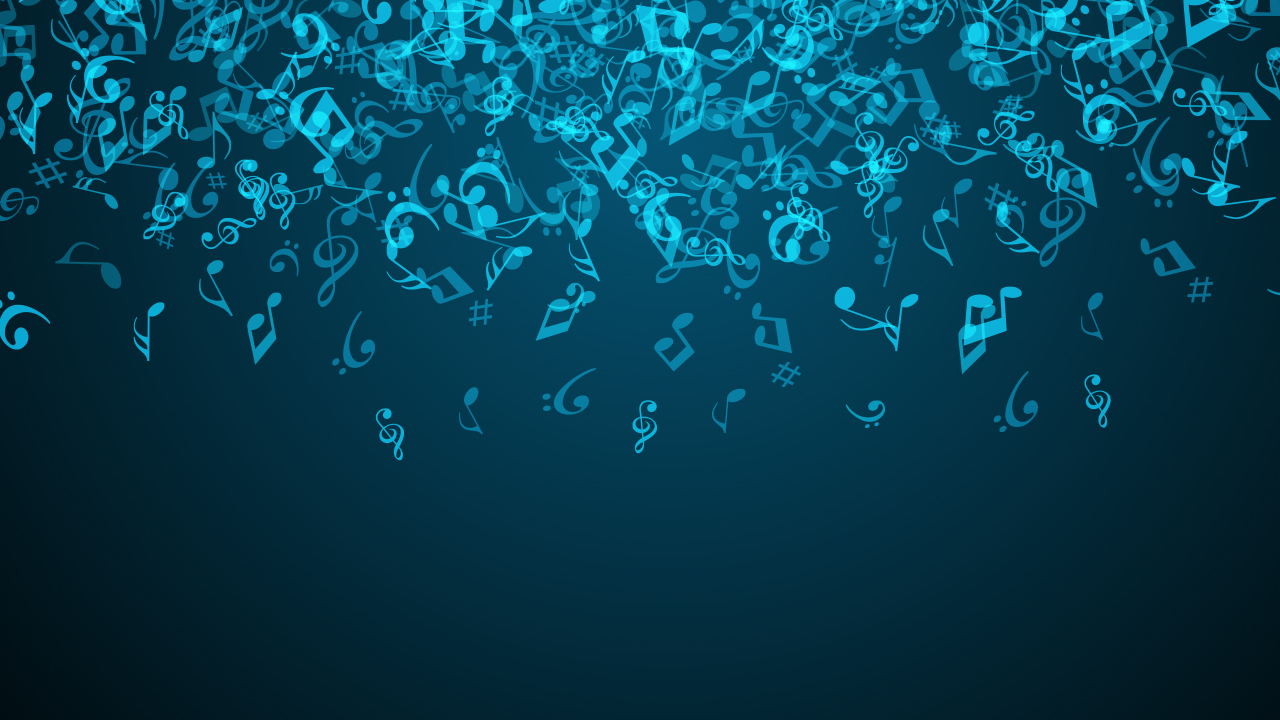 感谢您的观看！